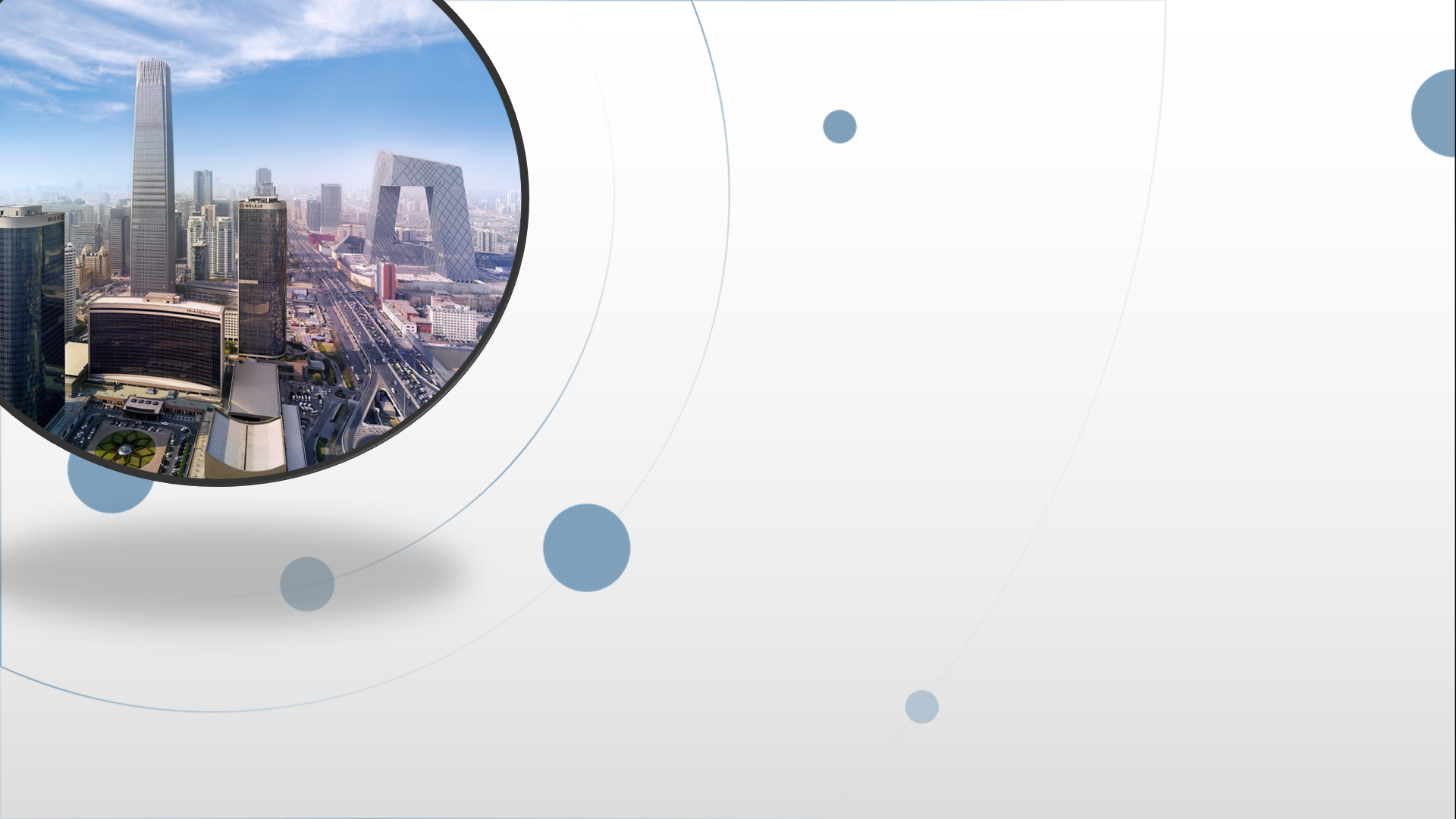 朝阳区线上课堂·高一年级生物
细胞增殖方式的拓展（1）
学校：北京市日坛中学      教师姓名：郝天宝
回顾知识：真核生物细胞的增殖方式主要是有丝分裂，该分裂方式的重要意义是实现了染色体的复制和均分。还有一些特殊的细胞进行的是无丝分裂。
是不是所有的细胞增殖靠以上两种方式即可呢？
德国动物学家魏斯曼从理论上预测：在精子和卵细胞成熟的过程中，必然有一个特殊的过程使染色体数目减少一半；受精时，精子和卵细胞融合，染色体数目得以恢复正常。
男
个体（46）
女
有丝分裂、分化
减数分裂
受精卵（46）
23
23
46
46
精卵结合
卵细胞
精子
疑问1：减数分裂如何进行才能使染色体数目是原细胞的一半？
假设一：染色体不复制直接分裂
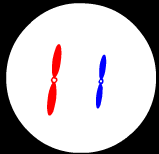 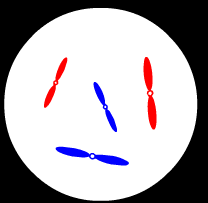 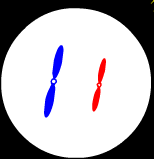 假设二：染色体复制，但是细胞连续分裂两次
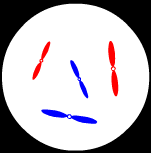 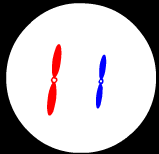 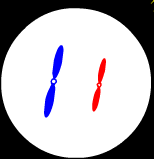 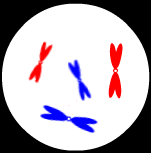 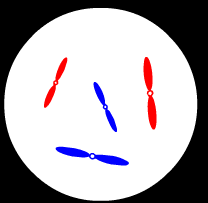 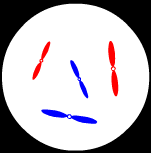 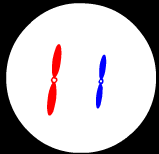 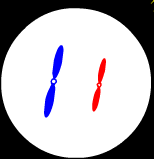 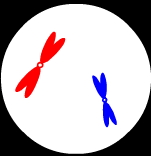 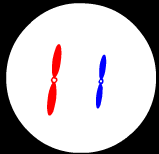 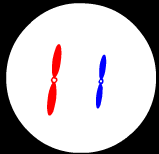 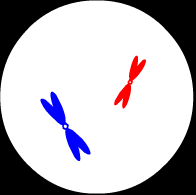 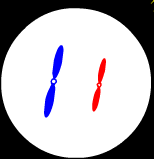 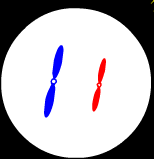 史料1:1887年鲍威尔首次观察到了马蛔虫减数分裂的过程，发现马蛔虫的一个原始生殖细胞经过减数分裂后产生4个细胞。
这说明什么问题呢？
假设二：染色体复制，但是细胞连续分裂两次
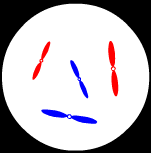 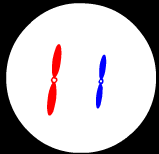 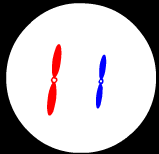 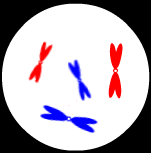 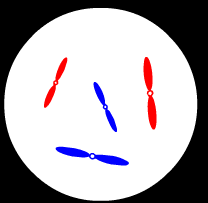 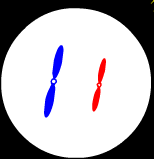 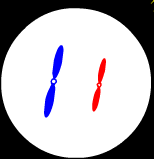 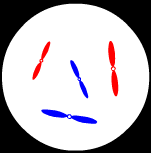 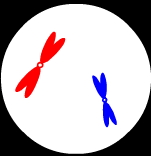 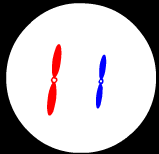 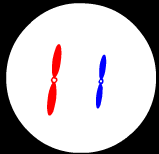 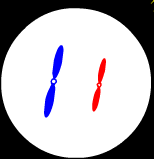 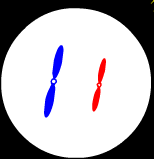 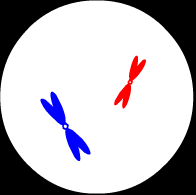 史料2：科学家发现雄蝗虫（23条染色体），X染色体只有一条。减数第一次分裂结束后，结果产生2类细胞，一类细胞含有X染色体，一类细胞不含X染色体。
这符合假设二中的哪种情况呢？
假设二：染色体复制，但是细胞连续分裂两次
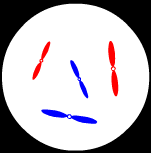 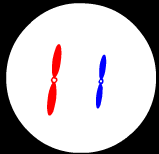 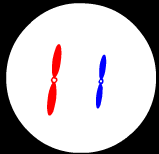 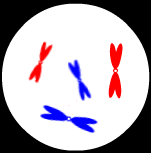 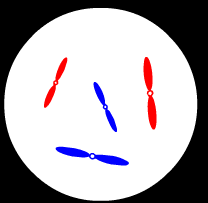 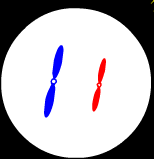 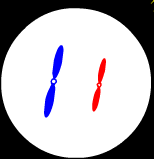 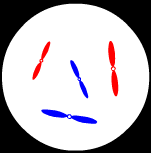 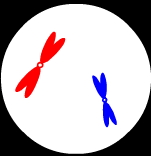 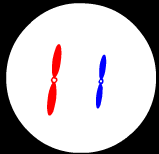 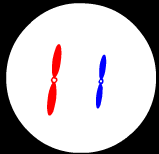 √
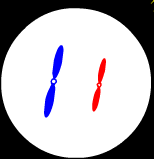 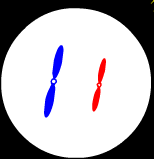 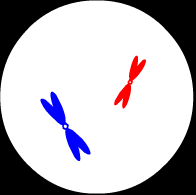 减数分裂
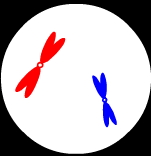 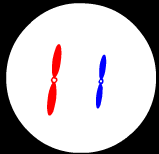 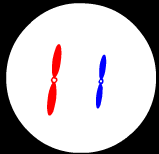 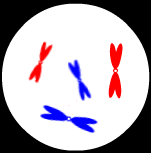 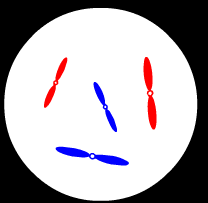 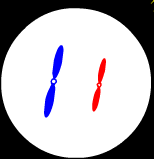 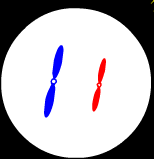 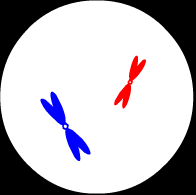 减数第二次分裂
减数第一次分裂
疑问2：减数第一次分裂结束后进入到同一个细胞中的染色体是随机的吗？
史料3：1891 年亨金首次正确描述了减数分裂的过程，他观察某种蝽（24条染色体）时发现：在刚刚进入减数第一次分裂时，染色体开始呈现一种环状，共有12个环状物。
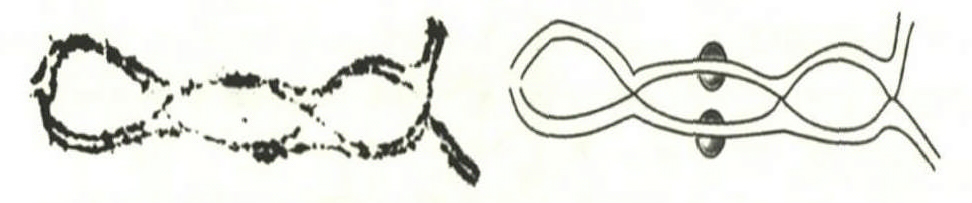 疑问3：细胞还没分裂，染色体数目怎么就减半了呢？
实际上此时染色体发生了两两配对
疑问4：配对的两条染色体是随机的吗？还是由同一个亲本提供的染色体之间配对呢？
史料4：1901年蒙哥马利做了大量观察，他发现有一个物种（染色体14条），染色体间的大小差异很大。实验中观察到染色体两两配对现象。
这个发现能解决我们的疑问吗？
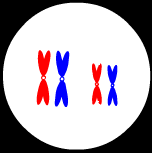 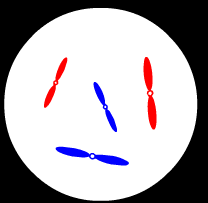 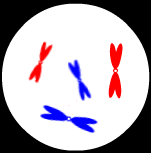 四分体
配对的两条染色体，形状和大小一般都相同，一条来自父方，一条来自母方，叫做同源染色体。
在该过程中，同源染色体两两配对的现象叫做联会。
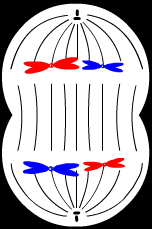 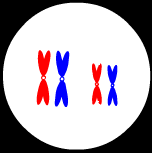 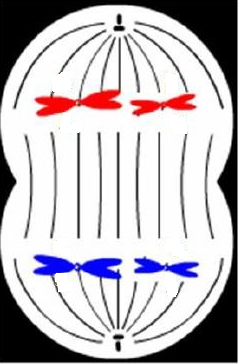 疑问4：同源染色体在分离时，与非同源染色体组合有规律吗？
史料5:1903年萨顿提出“同源染色体随机分离”，但没有充分的证据证明随机分离的假设。
           1913年他的师妹使用蝗虫做了一个令人信服的实验。她发现蝗虫有一对同源染色体大小不等。我们知道,雄蝗虫的X染色体仅一条。减数分裂时,X染色体只能呆在一极。那么 ,这条X染色体与那对异形的同源染色体的组合是不是有规律呢？她统计了300多个后期的细胞。发现X染色体与那对大小相异的同源染色体的组合接近1:1。
结论：同源染色体在分离时，非同源染色体组合是随机的。
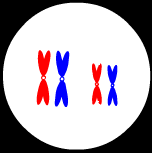 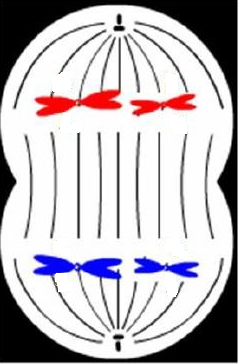 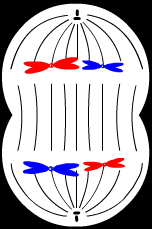 课下思考：这种分裂特点对生物多样性的形成及生物的进化有什么意义？
减数第一次分裂的主要特征：
1.同源染色体配对—联会
2.同源染色体分离，分别移向细胞两极
3.同源染色体分离的同时，非同源染色体间随机组合
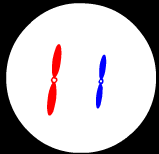 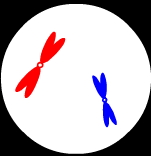 减数第二次分裂
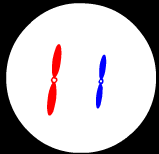 尝试：结合有丝分裂过程，完成图中染色体的变化过程。
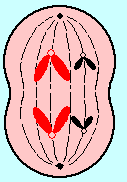 变形
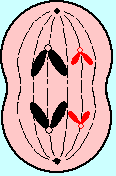 同源染色体分离
复制
联会
精子形成过程
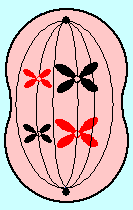 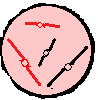 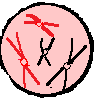 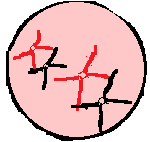 精原细胞
初级精母细胞
次级精母细胞
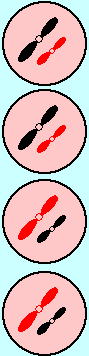 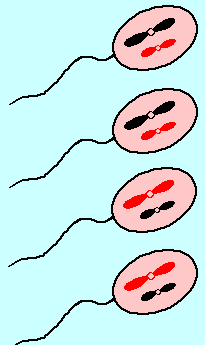 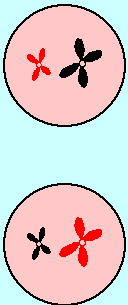 着丝粒分裂
精细胞
精子
次级精母细胞
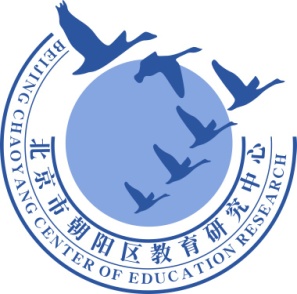 谢谢您的观看
北京市朝阳区教育研究中心  制作